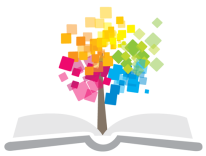 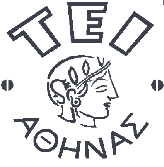 Ανοικτά Ακαδημαϊκά Μαθήματα στο ΤΕΙ Αθήνας
Ογκολογική Νοσηλευτική
Ενότητα 7: Χημειοθεραπεία
Ευάγγελος Δούσης, Καθηγητής Εφαρμογών
Τμήμα Νοσηλευτικής
Ουρανία Γκοβίνα, Επίκουρος Καθηγήτρια
Τμήμα Νοσηλευτικής
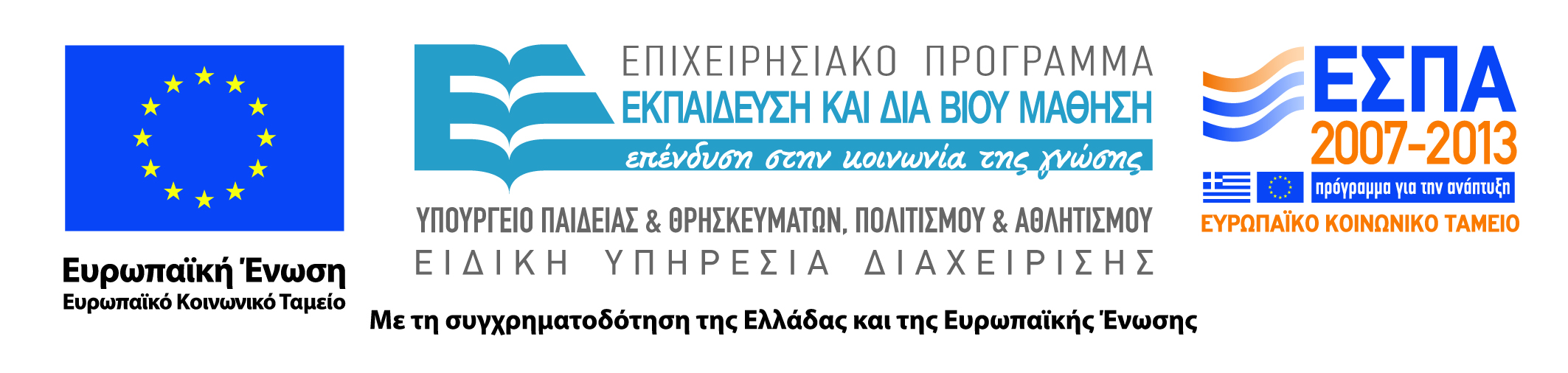 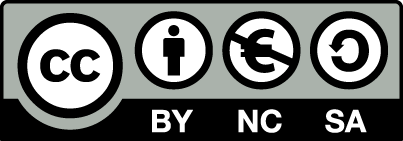 Χημειοθεραπεία (1/3)
Αρχικά χρησιμοποιήθηκε ο όρος για τη χρησιμοποίηση ουσιών με  συγκεκριμένη τοξικότητα εναντίον μικροοργανισμών όπως είναι τα βακτήρια.

Αντικαρκινική χημειοθεραπεία: η χορήγηση αντινεοπλασματικών φαρμάκων είτε μεμονωμένα είτε σε συνδυασμούς μεταξύ τους. Αφορά τη χρήση φαρμάκων τα οποία παρακωλύουν την κυτταρική διαίρεση μέσω της αναστολής της σύνθεσης του γενετικού υλικού ή με την πρόκληση ανεπανόρθωτων βλαβών στο DNA.
1
Χημειοθεραπεία (2/3)
Χρησιμοποιείται: 
Ίαση της νόσου
Έλεγχο της νόσου
Ανακουφιστική
Οριστική χημειοθεραπεία: χορηγείται ως πρώτης γραμμής θεραπεία της νόσου.
Χημειοθεραπεία «διασώσεως»: η χημειοθεραπεία που χρησιμοποιείται σε ασθενείς στους οποίους εμφανίζεται κάποια υποτροπή της νόσου μετά την αρχική επιτυχημένη αντιμετώπισή τους με άλλη μορφή θεραπείας (όπως τη χειρουργική ή την ακτινοθεραπεία).
2
Χημειοθεραπεία (3/3)
Πειραματική χημειοθεραπεία
«προφυλακτική» ή «συμπληρωματική» χημειοθεραπεία: χρήση αντινεοπλασματικών φαρμάκων μετά την αφαίρεση του πρωτοπαθούς όγκου για την καταστροφή όσο το δυνατόν περισσότερων καρκινικών κυττάρων ή μικρομεταστάσεων.
«προεγχειρητική» χημειοθεραπεία
3
Ίαση
Ίαση: η κατάσταση όπου το προσδόκιμο επιβίωσης ενός ατόμου που έπασχε από καρκίνο εξισώνεται με το προσδόκιμο επιβίωσης ενός ατόμου του ίδιου φύλου και ηλικίας που δεν έχει προσβληθεί από τη νόσο.
4
Όροι που αναφέρονται στην ανταπόκριση του όγκου (Horwich A)
Πλήρης ανταπόκριση: εξάλειψη του συνόλου της γνωστής νόσου
Μερική ανταπόκριση: ελάττωση του συνολικού όγκου σε ποσοστό 50% ή περισσότερο
Σταθερή κατάσταση: ούτε κατά 50% ελάττωση του όγκου, αλλά ούτε και αύξηση της μάζας του πάνω του 25%
Επιδείνωση της νόσου: αύξηση του μεγέθους του όγκου σε ποσοστό πέραν του 25%
5
Μερικές φορές για την εκτίμηση της ανταπόκρισης στη θεραπεία χρησιμοποιούνται
Κλίμακα Karnofsky / Lansky (εκτίμηση λειτουργικής κατάστασης των ασθενών)
Οπτικές αναλογικές κλίμακες
Λεκτικές αναλογικές κλίμακες
Ημερολόγια ασθενών
6
Κυτταρικός κύκλος
S:
Σύνθεση του DNA
G2
πραμιτωτική περίοδος
Μ:
Πρόφαση,
Μετάφαση,
Ανάφαση
Τελόφαση
Ειδικά της φάσης Μ φάρμακα:
Βινκριστίνη, βιμπλοστίνη, ιτακλιταξέλη
Ειδικά της φάσης S φάρμακα:
Κυτοσίνη αραιβοσίδη, υδροξυουρία,
Ειδικά της φάσης S αυτοπεριοριζόμενα: βμερκαπτοπουλίνη, μεθοτρεξάτη
G1
G0 φάση ανάπαυσης
Μη ειδικά της φάσης του κυτταρικού κύκλου:
αλκυλιούντες παράγοντες, νιτροζουρύες, αντικαρκινικά, αντιβιοτικά, προκαρβοζίνη, cis-πλατίνα, δεκαρβοζίνη
7
Ανάπτυξη του όγκουΔιάρκεια του κύκλου του κυττάρου
Τα καρκινικά κύτταρα δεν πολλαπλασιάζονται σημαντικά ταχύτερα από τα φυσιολογικά αλλά πολλαπλασιάζονται άσκοπα.
Χρόνος διπλασιασμού κακοήθων κυττάρων: μέτρο του ρυθμού ανάπτυξης του όγκου
8
Ανάπτυξη του όγκουΡυθμός ανάπτυξης
Στα αρχικά στάδια ανάπτυξής του, ο όγκος της καρκινικής μάζας είναι μικρός, αλλά η αναλογία βιώσιμων κυττάρων που βρίσκονται σε ενεργό κυτταρική διαίρεση ανά χρονική στιγμή (ο ρυθμός ανάπτυξης), είναι υψηλός. 
Τα περισσότερα κακοήθη νεοπλάσματα ανιχνεύονται μόνο σε μεταγενέστερο στάδιο. Μέχρι τη στιγμή εκείνη, το πτωχό αγγειακό δίκτυο και η συνεπαγόμενη υποξία, ή η ανεπαρκής παροχή θρεπτικών συστατικών σε συνδυασμό και με άλλους παράγοντες, επιβραδύνουν το ρυθμό ανάπτυξης και ο όγκος περιέχει μια υψηλή αναλογία αργά διαιρούμενων ή αναπαυόμενων κυττάρων, δηλαδή ευρισκόμενων στη φάση G0(ο ρυθμός ανάπτυξης είναι χαμηλός).
9
Καμπύλη ανάπτυξης (Compertzian) καρκινικών κυττάρων
Οι περισσότεροι χημειοθεραπευτικοί παράγοντες είναι δραστικότεροι σε ταχέως διαιρούμενα κύτταρα, δηλαδή όταν ο καρκίνος βρίσκεται ακόμη στο στάδιο έντονου πολλαπλασιασμού. Το χρονικό σημείο κατά το οποίο οι περισσότεροι όγκοι γίνονται κλινικά ανιχνεύσιμοι δεν είναι το πλέον κατάλληλο για κυτταροτοξική χημειοθεραπεία.
Κύτταρα
10
Χρόνος
Φαρμακοκινητική πρώτης τάξης
Τα καρκινικά κύτταρα φαίνεται να καταστρέφονται από τους χημειοθεραπευτικούς παράγοντες με βάση τη φαρμακοκινητική πρώτης τάξεως, που σημαίνει ότι μια συγκεκριμένη δόση φαρμάκου καταστρέφει ένα συγκεκριμένο ποσοστό κακοήθων κυττάρων, παρά ένα συγκεκριμένο αριθμό.
11
Φαρμακολογία
Ο τρόπος επιλογής, υπολογισμού της δοσολογίας και χορήγησης της αντινεοπλασματικής χημειοθεραπείας εξαρτάται από ποικίλους φαρμακολογικούς παράγοντες. Η γνώση της φαρμακοδυναμικής ενός φαρμάκου («τι επιτυγχάνει» ο παράγοντας και «πως το επιτυγχάνει») είναι θεμελιώδους σημασίας για την επιλογή της φαρμακευτικής αγωγής και η βάση για την ορθολογική χρήση των φαρμάκων.
Οι δόσεις θα πρέπει να υπολογιστούν για την επίτευξη ούτε μεγαλύτερης αλλά ούτε και μικρότερης δόσης από την ορθή δόση. Υπερβολική δόση μπορεί να έχει σαν συνέπεια την παραγωγή ανεπιθύμητων και επικίνδυνων τοξικών παρενεργειών, ενώ η ανεπαρκής δόση του φαρμάκου, δεν θα επιτύχει το θεραπευτικό στόχο.
12
Φαρμακοκινητική
Αφορά την επίτευξη του σωστού αποτελέσματος στη σωστή έντασή του το σωστό χρόνο, για τη σωστή διάρκεια χρόνου, με ελαχιστοποίηση του κινδύνου ανεπιθύμητων ή επιβλαβών ενεργειών  και ενδιαφέρεται για το ρυθμό με τον οποίο τα μόρια του φαρμάκου διαπερνούν τις κυτταρικές μεμβράνες για να εισέλθουν στο σώμα, για την κατανομή τους μέσα σε αυτό και την απέκκρισή τους, καθώς και με τις αλλαγές στη δομή τους (μεταβολισμός) που υφίστανται μέσα στο σώμα του ασθενή.
13
Οδός χορήγησης
Η οδός χορήγησης ενός συγκεκριμένου φαρμάκου υπαγορεύεται από τα χαρακτηριστικά του και επιλέγεται κατά τρόπο ώστε να βελτιστοποιείται η βιοδιαθεσιμότητα του. 
Η προσεκτική επιλογή της οδού χορήγησης του φαρμάκου μπορεί να βελτιώσει την αντικαρκινική του δράση διαμέσου της υψηλότερης συγκέντρωσης του στον όγκο.
14
Κατανομή φαρμάκου (1/2)
Η κατανομή και η μεταφορά των φαρμάκων μέσα στο σώμα μπορούν να επηρεάσουν σε σημαντικό βαθμό τα αποτελέσματα της χημειοθεραπείας.
Μετά την χορήγηση τους τα φάρμακα είναι δυνατόν να συνδέονται με τις λευκωματίνες του ορού, γεγονός που επηρεάζει την αναλογία του ελεύθερου ή φαρμακολογικά ενεργού φαρμάκου στο αίμα.
15
Κατανομή φαρμάκου (2/2)
Όταν ποσότητες ελεύθερου φαρμάκου εξέρχονται από την κυκλοφορία του αίματος (π.χ. όταν μεταβολίζονται ή απεκκρίνονται), αντικαθίστανται από τις ποσότητες του οι οποίες ήταν μέχρι πρότινος συνδεδεμένες με τις λευκωματίνες.
Μερικές φορές τα φάρμακα συναγωνίζονται το ένα το άλλο για τις θέσεις πρόσδεσης στις λευκωματίνες. Ένα φάρμακο μπορεί να «εκτοπίσει» κάποιο άλλο από τη θέση πρόσδεσης, με αποτέλεσμα δημιουργία τοξικών επιπέδων στο αίμα του εκτοπισμένου φαρμάκου (π.χ. η μεθοτρεξάτη εκτοπίζεται από την ασπιρίνη, την προβενεσίδη και πιθανά και άλλα μη στεροειδή αντιφλεγμονώδη φάρμακα, γεγονός που μπορεί να οδηγήσει σε σοβαρού βαθμού τοξικότητα).
16
Βιομετατροπή
Τα κυτταροτοξικά φάρμακα υφίστανται μια ευρεία ποικιλία μεταβολικών μετατροπών, συμπεριλαμβανομένων της οξείδωσης, της αναγωγής, της υδρόλυσης ή της δομικής αναμόρφωσης του μορίου τους, οι περισσότερες από τις οποίες λαμβάνουν χώρα στο ήπαρ.
17
Απέκκριση
Τα φάρμακα απεκκρίνονται συχνότερα δια των νεφρών ή του ήπατος. Η λειτουργία αυτών των οργάνων έχει ζωτική σημασία για την επιτυχή θεραπεία, καθώς η ελαττωμένη κάθαρση των φαρμάκων μπορεί να προκαλέσει αυξημένη τοξικότητα.
18
Αλληλεπιδράσεις φαρμάκων
Οι αλληλεπιδράσεις μεταξύ φαρμάκων δεν είναι σπάνιο φαινόμενο. Ένα φάρμακο μπορεί να επάγει ή να αναστείλει τη δράση κάποιου άλλου, μετατρέποντας με αυτό τον τρόπο το θεραπευτικό, ή το τοξικό του αποτέλεσμα, ή την ενζυμική του αναστολή ή επαγωγή.
19
Φαρμακευτική αντίσταση (1/2)
Η αξία κάθε κυτταροτοξικού παράγοντα είναι δυνατόν να ελαττώνεται δραστικά από την αντίσταση των κυττάρων του όγκου-στόχου σε αυτόν. 
Η «πρωτογενής αντίσταση» αναφέρεται στην περίπτωση που οι όγκοι δεν ανταποκρίνονται στη χορήγηση των φαρμάκων και θεωρείται ότι αποτελεί κύριο αίτιο αποτυχίας ενός παράγοντα χημειοθεραπείας.
Η «δευτερογενής αντίσταση» αναφέρεται στις περιπτώσεις εκείνες όπου αρχικά παρατηρείται υποστροφή του όγκου μετά από χημειοθεραπεία με κάποιον παράγοντα, η οποία όμως είναι προσωρινή, ενώ στη συνέχεια ο όγκος επανεμφανίζεται και ο ασθενής υποτροπιάζει.
20
Φαρμακευτική αντίσταση (2/2)
Παράγοντες που συμβάλλουν στη δευτερογενή αντίσταση είναι:
Διακυμάνσεις στη βιοδιαθεσιμότητα του φαρμάκου
Μεταβολισμός ή αποβολή του φαρμάκου
Η εντόπιση του όγκου σε απροσπέλαστες για το φάρμακο περιοχές του σώματος
Διαφοροποιήσεις στην κινητική των κυττάρων
Εμφάνιση τοξικότητας του φαρμάκου στον ασθενή
Ελαττωμένη παροχή αίματος στον όγκο.
21
Κατηγορίες φαρμακευτικής αντίστασης (1/3)
Κινητική αντίσταση: τα αντικαρκινικά φάρμακα μπορεί να δρουν εξειδικευμένα στον κυτταρικό κύκλο ή σε κάποια από τις φάσεις του, οπότε κάποια κύτταρα μπορεί να είναι λιγότερο ευαίσθητα απέναντι σε ένα συγκεκριμένο παράγοντα, εξαιτίας της θέσης τους μέσα στον κυτταρικό κύκλο.
Βιοχημική αντίσταση: εμφανίζεται όταν τα φάρμακα δεν μεταφέρονται δια της κυτταρικής μεμβράνης, όταν δεν ενεργοποιούνται εντός του κυττάρου, όταν αντιπαρατίθενται με μεγάλη περίσσεια της ουσίας στόχου τους μέσα στο κύτταρο, ή ακόμη όταν τα ίδια τα κύτταρα είναι προικισμένα με κάποια ιδιαίτερη ικανότητα να επισκευάζουν το DNA από τις βλάβες που του προκαλούν οι χημειοθεραπευτικοί παράγοντες.
22
Κατηγορίες φαρμακευτικής αντίστασης (2/3)
Φαρμακολογική αντίσταση: τα καρκινικά κύτταρα μπορεί να εντοπίζονται σε περιοχές όπου είναι δύσκολο να επιτευχθεί η απαραίτητη συγκέντρωση φαρμάκου, οπότε και θα είναι πρακτικά λιγότερο ευαίσθητα. Το ΚΝΣ είναι μια τέτοια περιοχή. Επίσης αλλαγές στον τρόπο μεταβολισμού ενός φαρμάκου στον ασθενή μπορεί να δυσχεραίνει την επίτευξη της απαραίτητης συγκέντρωσής του.
23
Κατηγορίες φαρμακευτικής αντίστασης (3/3)
Επιλεκτική / επαγόμενη αντίσταση: μια πιθανή ερμηνεία των λόγων στους οποίους οφείλεται η αντοχή (η ελαττωμένη ευαισθησία) των όγκων στα φάρμακα, είναι οι γενετικοί παράγοντες. Αυτή η μορφή αντοχής είναι γνωστή ως επιλεκτική αντοχή. 
Ωστόσο είναι δυνατόν η αντοχή να αποτελεί απευθείας συνέπεια της έκθεσης των κυττάρων ενός όγκου στο αντινεοπλασματικό φάρμακο. Αυτός ο τύπος αντοχής ονομάζεται επαγόμενη αντοχή.
Υπολογίζεται ότι η πλέον πιθανή εξήγηση αυτού του φαινομένου συνδέεται με γενετική και κατά συνέπεια επιλεκτική βάση.
Επίσης η αντίσταση μπορεί να είναι ενδογενής, σε αντιδιαστολή προς την επίκτητη, που σημαίνει ότι μπορεί να είναι ήδη παρούσα σε κύτταρα τα οποία δεν έχουν προγενέστερα εκτεθεί στο συγκεκριμένο φάρμακο.
24
Αντοχή σε πολλά φάρμακα (multi drug resistance – MDR)
VRE – Vancomycin Resistant Enterococcus


MRSA – Methicillin Resistant Staphylococcus Aureus
25
Αποτελέσματα κυτταροτοξικών φαρμάκων (1/3)
Όλα τα κυτταροτοξικά φάρμακα έχουν δυο κοινές ιδιότητες:
Την ικανότητα να αναστέλλουν τη διαδικασία κυτταρικής διαίρεσης
Την ανικανότητα να διακρίνουν μεταξύ των φυσιολογικών και των κακοήθων κυττάρων
Τα αποτελέσματα των κυτταροτοξικών φαρμάκων είναι περισσότερο εμφανή σε φυσιολογικούς ιστούς, των οποίων τα κύτταρα πολλαπλασιάζονται ταχύτερα. Η εμφάνιση της τοξικότητας στους φυσιολογικούς ιστούς περιορίζει τη χρησιμότητα των αντινεοπλασματικών φαρμάκων.
26
Αποτελέσματα κυτταροτοξικών φαρμάκων (2/3)
Οι ιστοί που αναπαράγονται συνέχεια και με μεγάλη ταχύτητα είναι οι ακόλουθοι:
Μυελός των οστών: εδώ γίνεται συνεχής κυτταρική επιδιόρθωση και αντικατάσταση δυο τύπων κυττάρων:
Των αρχέγονων κυττάρων (βλαστικών κυττάρων από τα οποία προέρχονται όλοι οι άλλοι τύποι κυττάρων) και
Των διαφοροποιημένων κυττάρων (ώριμων).
Γαστρεντερικός σωλήνας: το βλεννώδες επιθήλιο που καλύπτει εσωτερικά το γαστρεντερικό σωλήνα αποτελείται από κύτταρα που διαιρούνται συχνά, για να είναι σε θέση να επισκευάσουν τις βλάβες που καθημερινά προκαλούνται από τις τροφές, αλλά και από τα άχρηστα συστατικά κατά την δίοδό τους από αυτόν.
27
Αποτελέσματα κυτταροτοξικών φαρμάκων (3/3)
Οι ιστοί που αναπαράγονται συνέχεια και με μεγάλη ταχύτητα είναι οι ακόλουθοι:
Θύλακοι των τριχών: σε κάθε δεδομένη στιγμή ποσοστό 60-90% των κυττάρων των θυλάκων των τριχών βρίσκονται σε κυτταρική διαίρεση. Τα κυτταροτοξικά φάρμακα είναι σε θέση να βλάψουν τα επιθηλιακά κύτταρα των θυλάκων: τα αρχέγονα κύτταρα στη βάση του στελέχους της τρίχας ατροφούν, η τρίχα γίνεται λεπτότερη και πιο εύθραυστη και μπορεί να σπάσει ή να αποπέσει τελείως.
Σπερματικά (γεννητικά) κύτταρα των όρχεων: το βλαστικό επιθήλιο των σπερματοφόρων σωληνίσκων στους όρχεις αναπαράγεται συνεχώς κατά την ενήλικη ζωή και επομένως είναι εξαιρετικά ευαίσθητο στα αντινεοπλασματικά φάρμακα.
28
Χορήγηση αντικαρκινικής χημειοθεραπείας (1/2)
Συνεχής χημειοθεραπεία δι’ εγχύσεως:
Η αντικαρκινική χημειοθεραπεία είναι συχνά πιο αποτελεσματική όταν τα καρκινικά κύτταρα πραγματοποιούν τον κύκλο τους, ή όταν βρίσκονται σε μια συγκεκριμένη φάση του κύκλου τους. 
Όταν η ΧΜΘ χορηγείται με συνεχή έγχυση, ο αντινεοπλασματικός παράγοντας θα είναι παρόν όταν κάθε κύτταρο πλησιάσει την ευαίσθητη φάση του κυτταρικού κύκλου, ανεξάρτητα με τη χρονική διάρκεια του κύκλου. 
Η μεταφορά του αντινεοπλασματικού παράγοντα δια μέσου της κυτταρικής μεμβράνης του κακοήθους κυττάρου ίσως να μην εξαρτάται μόνο από τη συγκέντρωση του φαρμάκου, αλλά και από τη χρονική διάρκεια που το φάρμακο είναι διαθέσιμο στην επιφάνεια της κυτταρικής μεμβράνης.
29
Χορήγηση αντικαρκινικής χημειοθεραπείας (2/2)
Συνεχής χημειοθεραπεία δι’ εγχύσεως:
Οι περισσότεροι ΧΜΘ παράγοντες έχουν βραχύ φαρμακολογικό χρόνο ημιζωής, οπότε πιθανά να είναι αποτελεσματικότεροι όταν τα καρκινικά κύτταρα εκτίθενται σε αυτούς για μεγάλη χρονική διάρκεια, κάτι που δεν μπορεί να επιτευχθεί όταν χορηγούνται στον ασθενή επαναλαμβανόμενες εφάπαξ δόσεις.
Όταν το φάρμακο χορηγείται με συνεχή τρόπο, η συγκέντρωσή του στο πλάσμα μπορεί να είναι χαμηλότερη από τη συγκέντρωση που επιτυγχάνεται αμέσως μετά την εφάπαξ χορήγηση, ή τη διαλείπουσα κατά δόσεις χορήγηση, οπότε πολλές από τις τοξικές ενέργειές του είναι δυνατόν να αποφευχθούν.
30
Διαλείπουσα ΧΜΘ (1/2)
Οι πληθυσμοί των φυσιολογικών κυττάρων ελαττώνονται μετά τη χορήγηση ΧΜΘ, αλλά αρχικά, ανανήπτουν πολύ ταχύτερα από εκείνους των καρκινικών κυττάρων. Επειδή αυτή η επαναφορά των κυττάρων στην αρχική τους κατάσταση συμβαίνει πολύ γρηγορότερα στους φυσιολογικούς ιστούς απ’ ότι στους κακοήθεις, αν μια σειρά θεραπευτικών δόσεων χορηγηθεί κατά διαλλείματα έτσι ώστε να επιτρέπει κάθε φορά στους φυσιολογικούς ιστούς να ανανήπτουν, ίσως είναι τελικά δυνατόν να εκριζώνεται ένας όγκος δίχως να τίθενται σε κίνδυνο ο πληθυσμός των φυσιολογικών κυττάρων.
31
Διαλείπουσα ΧΜΘ (2/2)
Η παράμετρος του χρόνου της θεραπευτικής αγωγής είναι πολύ σημαντική. 
Αν το χρονικό διάστημα μεταξύ των θεραπειών είναι πολύ μικρό, τα φυσιολογικά κύτταρα δεν θα έχουν ανανήψει εντελώς πριν τη δεύτερη θεραπευτική δόση, με αποτέλεσμα την εμφάνιση αθροιστικής τοξικότητας, η οποία παρεμποδίζει τη χορήγηση επαρκούς ποσότητας της θεραπευτικής αγωγής. 
Αν το χρονικό διάστημα μεταξύ των θεραπειών είναι πολύ μεγάλο, τα καρκινικά κύτταρα θα έχουν τον απαιτούμενο χρόνο να ανανήψουν πλήρως, οπότε το μέγεθος του όγκου θα παραμείνει το ίδιο ή θα αυξηθεί μεταξύ των θεραπειών.
Η κατανομή της ΧΜΘ σε μικρής χρονικής διάρκειας και μεγάλης έντασης θεραπείες είναι γνωστή σα διαλείπουσα χημειοθεραπεία.
32
Συνδυασμένη ΧΜΘ
Οι ΧΜΘ παράγοντες ασκούν διάφορες δράσεις πάνω στο διαιρούμενο κύτταρο. Ένα καρκινικό κύτταρο που εμφανίζει αντίσταση σε ένα παράγοντα με συγκεκριμένη δράση μπορεί κάλλιστα να είναι ευαίσθητο σε ένα διαφορετικό παράγοντα με διαφορετική μορφή κυτταροτοξικότητας. 
Ο συνδυασμός φαρμάκων με διαφορετικό μηχανισμό δράσης θα έπρεπε να ελαττώνει τη πιθανότητα αντοχής, να αυξάνει το κλάσμα των φονευθέντων κυττάρων και να βελτιώνει το ρυθμό ανταπόκρισης στη θεραπεία. 
Όλα τα φάρμακα που χρησιμοποιούνται στη συνδυασμένη ΧΜΘ θα πρέπει να είναι αποδεδειγμένης αξίας για τη νόσο που επιχειρούν να αντιμετωπίσουν, να έχουν διαφορετικό τρόπο δράσης πάνω στα καρκινικά κύτταρα και αν είναι δυνατόν, η δοσοπεριοριστική τοξικότητά τους να διαφοροποιείται, ώστε η αθροιστική τοξικότητα να μην υποχρεώνει σε περιορισμό της έντασης της δόσης της αγωγής.
33
ΧΜΘ υψηλών δόσεων (μεγαθεραπεία) (1/2)
Ορισμένα φάρμακα (εκείνα που κυρίως προκαλούν τοξικότητα στο μυελό των οστών) είναι δυνατόν να χρησιμοποιηθούν σε πολύ υψηλές δόσεις, αν πριν από τη θεραπεία αφαιρεθεί μυελός των οστών από τον ασθενή με την προοπτική της επαναχορήγησής του μετά το πέρας της (αυτόλογη μεταμόσχευση μυελού των οστών ή «αυτομεταμόσχευση»). 
Με αυτόν τον τρόπο γίνεται δυνατή η χορήγηση πολύ τοξικών για το μυελό των οστών δόσεων φαρμάκων, καθώς το αυτομόσχευμα του μυελού των οστών ή των αρχέγονων κυττάρων δεν εκτίθεται στο ΧΜΘ παράγοντα.
34
ΧΜΘ υψηλών δόσεων (μεγαθεραπεία) (2/2)
Μετά από την επανέγχυση του αυτομοσχεύματος στον ασθενή τα επίπεδα των κυττάρων του αίματός του επιστρέφουν σταδιακά στο φυσιολογικό. Ωστόσο, η αυτομεταμόσχευση, δεν επηρεάζει την τοξικότητα της μεγαθεραπείας στους άλλους ιστούς του ασθενή εκτός από το μυελό των οστών.
35
Θεραπευτικά πρωτόκολλα
Η απόφαση για το αν θα πρέπει να χορηγηθεί χημειοθεραπεία σε κάποιον ασθενή σε νοσοκομειακή ή μη βάση, εξαρτάται από πολλούς παράγοντες:
Ηλικία & γενική κατάσταση υγείας του ασθενή
Την προγραμματισμένη φαρμακευτική αγωγή και τη συνιστώμενη μέθοδο χορήγησής της
Την αναγκαιότητα συμπληρωματικής θεραπείας (πχ ενδοφλέβια ενυδάτωση)
Την ανάγκη διόρθωσης ελλειμμάτων του οργανισμού πριν από την έναρξη της θεραπείας (πχ μετάγγιση αίματος, ή θρεπτική υποστήριξη)
Την αναμενόμενη βαρύτητα των παρενεργειών ή και της τοξικότητας της αγωγής αυτής και την αναγκαιότητα χρησιμοποίησης αντιεμετικών ή άλλων φαρμάκων
Τις επιθυμίες του ασθενή, της οικογένειας ή και των φίλων του
36
Ανάπτυξη & εκτίμηση νέων μορφών αντικαρκινικής ΧΜΘ (1/3)
Η κλινική αξιολόγηση των νέων φαρμάκων έχει εξελιχθεί σε μια τυποποιημένη διαδικασία που διέρχεται τρεις φάσεις:
Φάση 1:αξιολόγηση της μέγιστης ανεκτής δόσης φαρμάκου με δεδομένο θεραπευτικό σχήμα, την οδό χορήγησης και την αναμενόμενη τοξικότητα. Καθορισμός τοξικότητας σημαίνει την αναγνώριση των παρενεργειών του φαρμάκου, καθώς και το κατά πόσο αυτές είναι προβλέψιμες, ανεκτές και αναστρέψιμες σε ασθενείς οι οποίοι εμφανίζουν δυνητικό όφελος από τη χορήγηση του φαρμάκου
37
Ανάπτυξη & εκτίμηση νέων μορφών αντικαρκινικής ΧΜΘ (2/3)
Φάση 2: αξιολόγηση της αποτελεσματικότητας του φαρμάκου σε μια ομάδα ασθενών με ένα μόνο, συγκεκριμένο τύπο καρκίνου. Ο αριθμός των ασθενών εξαρτάται από τον αναμενόμενο ρυθμό ανταπόκρισης στο φάρμακο. Συχνά οι ασθενείς δεν έχουν δεχθεί προηγούμενη θεραπεία ή πάσχουν από νεοπλάσματα τα οποία εμφανίζουν μικρή ή και καθόλου ανταπόκριση στη ΧΜΘ. 
Οι πληροφορίες που συλλέγονται αφορούν τη δραστηριότητα του όγκου, τις τεχνικές χορήγησης του φαρμάκου, τις προφυλάξεις που πρέπει να λαμβάνονται, τις δυνητικές διαφοροποιήσεις των δόσεων, τις οξείες τοξικότητες και την απαιτούμενη υποστηρικτική αγωγή.
38
Ανάπτυξη & εκτίμηση νέων μορφών αντικαρκινικής ΧΜΘ (3/3)
Φάση 3: το νέο φάρμακο εξετάζεται σε κλινικές δοκιμές έναντι προ-υπαρχόντων ΧΜΘ παραγόντων ή άλλων μορφών θεραπείας γνωστής θεραπευτικής αξίας. Μέτρα αξιολόγησης της αποτελεσματικότητας του φαρμάκου μπορεί να είναι η βελτίωση μιας ή περισσοτέρων από τις ακόλουθες παραμέτρους:
Ποσοστό ίασης
Ποσοστό επιβίωσης
Ρυθμός ανταπόκρισης
Ανακουφιστική φροντίδα
Ποιότητα ζωής
39
Πληροφορημένη συναίνεση
Ενημέρωση / πληροφόρηση
Συναίνεση
Συγκατάθεση
40
Οδοί χορήγησης: Ενδαρτηριακή (1/3)
Επιτυγχάνονται υψηλές συγκεντρώσεις του φαρμάκου στην περιοχή του όγκου και ενέχει το πλεονέκτημα της μειωμένης συστηματικής συγκέντρωσης του φαρμάκου και της ελάττωσης των παρενεργειών στον υπόλοιπο οργανισμό.
Η εντόπιση του όγκου καθορίζει την αρτηρία που θα επιλεχθεί για τη χορήγηση της ΧΜΘ, οπότε καθετηριάζεται εκείνη που αιματώνει τον όγκο.
Τα φάρμακα χορηγούνται είτε απευθείας (bolus) αλλά με βραδύ ρυθμό, είτε με έγχυση, διαλυμένα σε μεγάλο ή μικρό όγκο ή τέλος με τη χρησιμοποίηση μιας εμφυτευμένης αντλίας.
41
Οδοί χορήγησης: Ενδαρτηριακή (2/3)
Οι δυο μέθοδοι χορήγησης ενδο-αρτηριακής ΧΜΘ ονομάζονται εσωτερική ή εξωτερική.
Η εξωτερική μέθοδος περιλαμβάνει την τοποθέτηση ενός αρτηριακού καθετήρα υπό ακτινολογική καθοδήγηση και τη σύνδεσή του σε μια εξωτερική αντλία έγχυσης για διάστημα 3-7 ημερών. Η θεραπεία χορηγείται ανά συγκεκριμένα χρονικά διαστήματα για αρκετούς κύκλους. 
Επί μακροχρόνιας χορήγησης για διάστημα έξι μηνών ή και μεγαλύτερο, αυτή η μέθοδος χορήγησης καθίσταται δύσκολα ανεκτή, προβληματική και δαπανηρή. Αντίθετα η χρήση μιας αρτηριακής θυρίδας εμφανίζει πλεονεκτήματα όσον αφορά την άνεση και την ελευθερία του ασθενή.
42
Οδοί χορήγησης: Ενδαρτηριακή (3/3)
Η εσωτερική μέθοδος περιλαμβάνει τη χειρουργική τοποθέτηση μιας εξ ολοκλήρου εμφυτευμένης αντλίας. 
Ένας καθετήρας εισάγεται στην αντίστοιχη αρτηρία και συνδέεται με την αντλία, ενώ ο αποθηκευτικός χώρος της αντλίας πληρούται με το κατάλληλο αντικαρκινικό φάρμακο. 
Η μέθοδος αυτή προσφέρει στον ασθενή ένα υψηλότερο επίπεδο ελευθερίας και εμφανίζει μικρότερη συχνότητα επιπλοκών από ότι η εξωτερική μέθοδος.
43
Οδοί χορήγησης: Ενδο-υπεζωκοτική
Ο κατάλληλος φαρμακευτικός παράγοντας εγχύεται στον υπεζωκοτικό χώρο δια του θωρακικού τοιχώματος, με τη χρησιμοποίηση ενός καθετήρα και προκαλεί σκλήρυνση των δυο πετάλων του υπεζωκότα, τα οποία τελικά ενώνονται μεταξύ τους. η διαδικασία αυτή είναι δυνατόν να επαναλαμβάνεται καθημερινά και αν χρειάζεται για αρκετές ημέρες. 
Ο εντοπισμένος υπεζωκοτικός πόνος για 24-48 ώρες μετά την έγχυση του φαρμάκου, αποτελεί την πλέον κοινή παρενέργεια. 
Επίσης είναι δυνατόν να χρησιμοποιηθούν εναλλακτικές μέθοδοι για την αντιμετώπιση της πλευριτικής συλλογής, όπως η τοποθέτηση ενός διαδερμικού καθετήρα ή θυρίδας μικρού διαμετρήματος, ή η δημιουργία μιας πλευρο-περιτοναϊκής αναστόμωσης, οι οποίες στοχεύουν στην αντιμετώπιση των υποτροπών της.
44
Οδοί χορήγησης: Ενδοκυστική (1/2)
Η απευθείας έγχυση αντικαρκινικής ΧΜΘ στην ουροδόχο κύστη αποτελεί ένα απλό και αποτελεσματικό μέσο για την αντιμετώπιση ή και τον έλεγχο των πολλαπλών ή διάχυτων επιφανειακών θηλωδών καρκινωμάτων.
Η συνεδρία πραγματοποίησης της έγχυσης συνήθως γίνεται μια φορά την εβδομάδα, για 4-12 εβδομάδες και περιλαμβάνει τοποθέτηση ουροκαθετήρα, παροχέτευση του περιεχομένου της ουροδόχου κύστεως και έγχυση του φαρμάκου, το οποίο διατηρείται μέσα στην κύστη για διάστημα 1-2 ωρών καλύπτοντας όλη την εσωτερική της επιφάνεια με συχνές αλλαγές θέσης. Η κύστη αδειάζεται από τον ΧΜΘ παράγοντα είτε με χαλάρωση της λαβίδας που απόφρασε τον αυλό του καθετήρα, είτε με την ούρηση.
45
Οδοί χορήγησης: Ενδοκυστική (2/2)
Η συστηματική τοξικότητα μπορεί να αποτελεί πρόβλημα αυτής της μεθόδου όταν το φάρμακο που χορηγείται είναι η θειοτέπα, ενώ τα περισσότερα φάρμακα προκαλούν ερεθισμό της κύστης.
Είναι σημαντικό οι ασθενείς να φροντίζουν με επιμέλεια την προσωπική τους υγιεινή με πλύσιμο των χεριών και καθαρισμό των γεννητικών οργάνων μετά την ούρηση.
Μετά τη θεραπεία οι ασθενείς μπορεί να αναφέρουν συχνουρία, δυσουρία και περιστασιακά αιματουρία. Η αυξημένη πρόσληψη νερού, μετά το χρόνο παραμονής του ΧΜΘ φαρμάκου στην κύστη, θα αραιώσει το φάρμακο και μπορεί να μειώσει τις παρενέργειες.
46
Οδοί χορήγησης: Ενδοραχιαία /ενδοκοιλιακή (1/3)
Η μεθοτρεξάτη, η κυτταραβίνη, η θειοτέπα και η ιντερφερόνη είναι οι παράγοντες που χρησιμοποιούνται συχνότερα σε αυτή τη μέθοδο. 
Τα διαλύματα των φαρμάκων πρέπει να είναι ελεύθερα συντηρητικών ουσιών για την ελαχιστοποίηση της νευροτοξικότητας και να παρασκευάζονται με άσηπτη τεχνική, για την μείωση του κινδύνου λοίμωξης. 
Ιδιαίτερη προσοχή πρέπει να δίνεται στην εξασφάλιση αφαίρεσης ακριβώς ίσου όγκου ΕΝΥ με τον όγκο του ενιόμενου φαρμάκου. Όταν η ΧΜΘ χορηγείται ενδοραχιαία ή ενδοκοιλιακά, ακολουθείται κάποιο ημερήσιο ή εβδομαδιαίο πρόγραμμα.
47
Οδοί χορήγησης: Ενδοραχιαία/ενδοκοιλιακή (2/3)
Η ενδοραχιαία οδός προσφέρει ταχεία και εύκολη πρόσβαση, αλλά το φάρμακο είναι δυνατόν να φθάνει μόνο μέχρι τον επισκληρίδιο ή τον υποσκληρίδιο χώρο, και η συγκέντρωσή του στο σύστημα των κοιλιών του εγκεφάλου να  εγγίζει μόλις το ένα δέκατο εκείνης που επιτυγχάνεται στον νωτιαίο μυελό. 
Για την εξασφάλιση καλύτερης κατανομής του φαρμάκου, χρησιμοποιούνται οι δεξαμενές Ommaya. 
Οι δεξαμενές Ommaya είναι χειρουργικά εμφυτεύσιμες πολλαπλής χρήσης θυρίδες σιλικόνης, οι οποίες τοποθετούνται στον υποδόριο ιστό και συνδέονται διαμέσου καθετήρα με μια από τις πλάγιες κοιλίες του εγκεφάλου.
48
Οδοί χορήγησης: Ενδοραχιαία /ενδοκοιλιακή (3/3)
Η τοποθέτηση της δεξαμενής αυτής ενέχει φυσικά περισσότερους κινδύνους από την ΟΝΠ αλλά το βασικό της πλεονέκτημα είναι ότι παρέχει μόνιμη πρόσβαση στο ΚΝΣ. Οι παρενέργειες από την νευροτοξικότητα των φαρμάκων που χορηγούνται ενδοραχιαία ή ενδοκοιλιακά συμπεριλαμβάνουν :
Πονοκέφαλο
Ναυτία
Εμετό
Διαταραχές συνείδησης
Πυρετό
Αυχενική δυσκαμψία
Αταξία
Θόλωση της όρασης και σπάνια
Μηνιγγίτιδα
49
Οδοί χορήγησης: Ενδοπεριτοναϊκή (1/4)
Η απευθείας έγχυση στην περιτοναϊκή κοιλότητα φαρμάκων όπως η σισπλατίνα, η 5-FU, η μεθοτρεξάτη, η μιτομυκίνη C και η δοξορουμπικίμη, εφαρμόζεται αφενός για την αντιμετώπιση της ενδεχόμενης επανασυλλογής ασκιτικού υγρού μετά την πρώτη εκκένωση του και αφετέρου για τον έλεγχο της ανάπτυξης του καρκινικού ιστού. Η μέθοδος χρησιμοποιείται σε καρκίνο ωοθηκών & καρκίνο παχέως εντέρου.
Η ενδοπεριτοναϊκή οδός επιτρέπει τη χορήγηση μεγάλων δόσεων φαρμάκων απευθείας μέσα στην κοιλιακή χώρα, εκθέτοντας έτσι τους ασθενείς σε υψηλότερες συγκεντρώσεις φαρμάκων για μεγαλύτερες χρονικές περιόδους, με ελάχιστες συστηματικές παρενέργειες. Προκειμένου να είναι αποτελεσματική αυτή η οδός χορήγησης οι καρκινικές εντοπίσεις πρέπει να περιορίζονται στην κοιλιακή χώρα και το καρκινικό φορτίο να είναι μικρό.
50
Οδοί χορήγησης: Ενδοπεριτοναϊκή (2/4)
Πριν από την ενδοπεριτοναϊκή χορήγηση τους τα φάρμακα αναμειγνύονται με μεγάλες ποσότητες υγρών, προκειμένου να υποβοηθηθεί η διανομή τους και να βελτιωθεί η διασπορά τους στο χώρο, εκθέτοντας έτσι το μεγαλύτερο δυνατό μέρος της περιτοναϊκής κοιλότητας στο συγκεκριμένο φάρμακο και στη δράση του. 
Επίσης αυτό συμβάλλει στην είσοδο μικρότερων συγκεντρώσεων του φαρμάκου στην κυκλοφορία του αίματος και συνεπώς στη μείωση ή την καθυστέρηση των συστηματικών παρενεργειών.
51
Οδοί χορήγησης: Ενδοπεριτοναϊκή (3/4)
Υπάρχουν 3 μέθοδοι πρόσβασης στην περιτοναϊκή κοιλότητα:
Προσωρινή τοποθέτηση ενός καθετήρα για βραχείας διάρκειας χρήση, όπως για ανακούφιση των συμπτωμάτων ή στην ανακουφιστική φροντίδα.
Τοποθέτηση ενός εξωτερικού καθετήρα Tenckhoff. Η τοποθέτησή του συνδέεται με μεγαλύτερο κίνδυνο λοίμωξης ή εκροής υγρού γύρω από τον καθετήρα, αλλά μπορεί να εξασφαλίσει μεγάλης ταχύτητας ροή του φαρμάκου.
Τοποθέτηση μιας εμφυτευόμενης περιτοναϊκής θυρίδας. Αυτή είναι εσωτερική και δεν απαιτεί φροντίδα όταν δεν χρησιμοποιείται με αποτέλεσμα να συνδέεται με μικρότερο κίνδυνο λοίμωξης. Η ταχύτητα ροής του φαρμάκου είναι μικρή.
52
Οδοί χορήγησης: Ενδοπεριτοναϊκή (4/4)
Παρενέργειες ενδοπεριτοναϊκής ΧΜΘ:
Αναπνευστική δυσχέρεια
Κοιλιακός πόνος
Πυρετός
Διάρροια
και μπορεί να οφείλονται σε αυξημένη ενδοκοιλιακή πίεση, σε μηχανικές δυσκολίες από τον καθετήρα, σε λοίμωξη, ή σε διαταραχές ηλεκτρολυτών.
53
Οδοί χορήγησης: Τοπική
Εφαρμόζονται τοπικά στο δέρμα αλοιφές και κρέμες μέχρι και για 4 εβδομάδες, μέχρι να προκληθεί τοπικό ερύθημα, σχηματισμός φυσαλίδων ή εξέλκωση της περιοχής. Από τη στιγμή σχηματισμού εσχάρας στην προσβεβλημένη περιοχή, ξεκινά ο σχηματισμός φυσιολογικού κοκκιώδους ιστού, ο οποίος  συνεχίζεται περίπου για 8 εβδομάδες.
54
Οδοί χορήγησης: Ενδομυϊκή / υποδόρια
Ελάχιστα φάρμακα μπορούν να χορηγηθούν με αυτόν τον τρόπο εξαιτίας των ερεθιστικών ιδιοτήτων των φαρμάκων αυτών, του κινδύνου ιστικής βλάβης, ή αιμορραγίας λόγω θρομβοκυττοπενίας, του πόνου και της δυσανεξίας που προκαλούν καθώς επίσης λόγω της πιθανής ατελούς απορρόφησης του φαρμάκου.
Όταν χρησιμοποιείται αυτή η μέθοδος θα πρέπει να χρησιμοποιούνται κατά το δυνατόν μικρότερες βελόνες, ώστε να αποφεύγεται η πρόκληση πόνου και ο σχηματισμός ουλής.
55
Οδοί χορήγησης: Ενδοφλέβια (1/2)
Η συνηθέστερη οδός
Περιφερική φλεβική οδός
Κεντρική φλεβική οδός
Εμφυτεύσιμη αντλία
56
Οδοί χορήγησης: Ενδοφλέβια (2/2)
Οι παράγοντες που πρέπει να λαμβάνονται υπόψη για την επιλογή της μεθόδου επίτευξης πρόσβασης στην IV οδό, είναι οι ακόλουθοι:
Η κατάσταση και η προσβασιμότητα των περιφερικών φλεβών
Η φύση και η διάρκεια της θεραπείας
Ο τύπος της συνταγογραφηθείσας ΧΜΘ
Τα αισθήματα του ασθενή απέναντι στις επαναλαμβανόμενες φλεβοκεντήσεις
57
Αμφιλεγόμενα θέματα κατά την χορήγηση ενδοφλέβιας ΧΜΘ χημειοθεραπείας
58
Κεντρική φλεβική πρόσβαση
Περιφερικά εισαγόμενοι κεντρικοί καθετήρες (από βασιλική, μεσοβασιλική ή κεφαλική φλέβα έως την άνω κοίλη φλέβα) – περιορισμένη διάρκεια χρήσης από 1 εβδομάδα έως αρκετούς μήνες.
Μόνιμος κεντρικός φλεβικός καθετήρας: Υποκλείδιος ή σφαγιτιδικός καθετήρας (Hickman)
Ενταφιασμένη πλήρως υποδόρια θυρίδα έγχυσης. Ένας κεντρικός φλεβικός καθετήρας συνδέεται με μια ενταφιασμένη αντλία έγχυσης.
59
ΧΜΘ με φορητή αντλία (1/5)
Παραδοσιακά η ΧΜΘ χορηγείται με διαλειπόμενες χρονικά δόσεις που επιβάλλουν την εισαγωγή του ασθενή στο νοσοκομείο ή σε μονάδα βραχείας νοσηλείας, απομακρύνοντας τον από το σπίτι, την οικογένεια και την εργασία του. 
Η τάση χορήγησης ΧΜΘ εξωτερικών ασθενών με συνεχή έγχυση και σε φορητή μορφή έχει αλλάξει δραματικά την αντικαρκινική αγωγή.
Η εξέλιξη των συσκευών πρόσβασης σε φλεβικά στελέχη μαζί με τη διαθεσιμότητα φορητών αντλιών έγχυσης, κατέστησε δυνατή τη χορήγηση ΧΜΘ στο σπίτι των ασθενών με καρκίνο (π.χ. πολλαπλούν μυέλωμα, καρκίνο μαστού, παχέος εντέρου και ορθού).
60
ΧΜΘ με φορητή αντλία (2/5)
Ένας αριθμός ΧΜΘ φαρμάκων έχει βρεθεί ότι διατηρούν για αρκετό χρονικό διάστημα σταθερές συγκεντρώσεις στο πλάσμα όταν δίνονται με συνεχή έγχυση. Φάρμακα όπως η δοξορουμπικίνη και η μπλεομυκίνη, τα οποία έχουν σχετικά βραχείς χρόνους ημιζωής, είναι περισσότερο δραστικά όταν χορηγούνται με αυτό τον τρόπο, αφού διατηρούν τις συγκεντρώσεις τους σε δραστικά επίπεδα όταν τα κακοήθη κύτταρα διαιρούνται.
Τα κύτταρα των συμπαγών όγκων πρέπει να εκτίθενται στους ΧΜΘ παράγοντες για μεγάλα χρονικά διαστήματα, αφού η διάρκεια του κυτταρικού κύκλου ποικίλλει και γενικά μετράται σε ημέρες παρά σε ώρες.
61
ΧΜΘ με φορητή αντλία (3/5)
Η συνεχής έγχυση έχει αποδειχθεί ότι μειώνει την τοξικότητα ορισμένων παραγόντων (π.χ. την καρδιοτοξικότητα της δοξορουμπικίνης), κατά την χορήγησή τους σε διαστήματα πολλαπλών ημερών σε χαμηλές δόσεις, οπότε ελαττώνονται και τα επίπεδά τους στο πλάσμα.
Αντίθετα όταν άλλα φάρμακα δίνονται με αυτόν τον τρόπο αυξάνουν την τοξικότητά τους σε σχέση με το αν δινόταν σε μια και μόνη bolus έγχυση (π.χ. κυτταραβίνη, μεθοτρεξάτη).
62
ΧΜΘ με φορητή αντλία (4/5)
Η ΧΜΘ με φορητή αντλία:
Εφαρμόζεται στις ΗΠΑ σχεδόν 20 χρόνια, μπορεί να μειώσει σημαντικά το κόστος θεραπείας και να αυξήσει την πρόσβαση στην αντικαρκινική θεραπεία.
Αυξάνει το βαθμό ανεξαρτησίας των ασθενών και την αίσθηση ελέγχου που έχουν οι ίδιοι στη ζωή τους (ειδικά σε αυτοχορηγούμενη ΧΜΘ)
Οι ασθενείς έχουν οφέλη σε ψυχολογικό επίπεδο
Σε οικογενειακό περιβάλλον οι ασθενείς ανέχονται καλύτερα τις παρενέργειες των φαρμάκων
Προφέρει στα μέλη της οικογένειας των ασθενών την ευκαιρία μεγαλύτερης ενασχόλησης μαζί τους και προσφοράς ουσιαστικής βοήθειας και υποστήριξης.
Ελαττώνει τον κίνδυνο της έκθεσης των ανοσοκατεσταλμένων ατόμων στα παθογόνα στελέχη μικροβίων που βρίσκονται στο περιβάλλον των νοσοκομείων.
63
ΧΜΘ με φορητή αντλία (5/5)
Συνολικά τα οφέλη της ΧΜΘ με φορητή αντλία και της ΧΜΘ στο σπίτι, εκτός από την άνεση, των ευκαιριών ενεργούς συμμετοχής της οικογένειας και της θετικής σχέσης κόστους – αποτελεσματικότητας, υπερκαλύπτουν τα μειονεκτήματα που έχει η μέθοδος αυτή.
Τα μειονεκτήματα είναι:
Στο περιβάλλον του νοσοκομείου υπάρχει πάντα εξειδικευμένο προσωπικό
Δεν υπάρχει πάντα διαθέσιμός 24 ώρες το 24ωρο κοινοτικός νοσηλευτής για τη ΧΜΘ στο σπίτι με φορητή αντλία
Ορισμένοι ασθενείς είτε επειδή δεν αντιλαμβάνονται τις οδηγίες είτε γιατί φοβούνται (δεν αισθάνονται ασφαλείς) είτε για άλλους λόγους δεν μπορούν να εφαρμόσουν αυτή τη μέθοδο.
64
ΧΜΘ με φορητή αντλία: επιπλοκές που σχετίζονται με τον ενδοφλέβιο καθετήρα
Εξαγγείωση των φαρμάκων και θρόμβωση μέσα στον καθετήρα η οποία μπορεί να οδηγήσει σε απόφραξη. 
Απώλεια της βατότητας συμβαίνει συχνά μετά την αποτυχία να θέσουμε σε λειτουργία την αντλία έγχυσης του φαρμάκου, κατά τις περιόδους δυσλειτουργίας του συστήματος, ή όταν ο καθετήρας δεν εκπλένεται με τη χρήση του κατάλληλου διαλύματος, ή της κατάλληλης τεχνικής.
65
ΧΜΘ με φορητή αντλία: επιπλοκές που σχετίζονται με τα χορηγούμενα φάρμακα
Μπορεί να προκαλούνται εξαιτίας δημιουργίας ιζήματος στο φαρμακευτικό διάλυμα ή εξαιτίας τοξικότητας του φαρμάκου 
[όπως η καταστολή του μυελού των οστών, η βλεννογονίτιδα, η διάρροια ή το σύνδρομο ερυθροδυσαισθησίας παλάμης – πέλματος (δηλαδή το σύνδρομο «χεριού - ποδιού», όπου η συνεχής χορήγηση υψηλών δόσεων 5-FU προκαλεί πόνο, ευαισθησία και ερύθημα στις παλάμες και στα πέλματα)]. 
Τέτοιας μορφής τοξικότητες ίσως υποχρεώσουν τον ασθενή σε διακοπή της θεραπείας.
66
ΧΜΘ με φορητή αντλία: επιπλοκές που σχετίζονται με το σύστημα έγχυσης
Διαρροή
Ρήξη του αποθηκευτικού χώρου
Δυσλειτουργία της αντλίας
Εξάντληση ή βλάβη μπαταρίας
Αλλαγή εικόνας σώματος λόγω της φορητής αντλίας
67
Λήψη απόφασης για χρήση φορητής αντλίας
Συζήτηση με ασθενείς
Διδασκαλία ασθενών
Προθυμία ασθενών και οικογένειας
Γενική κατάσταση ασθενή
Στάδιο νόσου
Είδος φορητής αντλίας
Ικανοποίηση ασθενών
68
Ο ρόλος του νοσηλευτή στη χορήγηση της αντικαρκινικής ΧΜΘ: Νοσηλευτικοί σκοποί (1/2)
Παροχή πληροφοριών για τη ΧΜΘ και τις επιπτώσεις της στο απαιτούμενο επίπεδο στους ασθενείς , οικογένειες, φίλους τους.
Παροχή επαρκούς χρόνου στους ασθενείς ώστε να προσαρμοστούν με την ιδέα της ΧΜΘ και της σημαντικότητάς της, καθώς και να μοιραστούν τις σκέψεις ή τις αγωνίες τους.
Αποτελεσματική χορήγηση της αγωγής στους ασθενείς με αποφυγή δυσφορίας ή τραυματισμού
Πρόληψη πιθανών παρενεργειών και της τοξικότητας των φαρμάκων και σχεδιασμός νοσηλευτικών παρεμβάσεων για την ελαχιστοποίηση ή την ανακούφισή τους.
69
Ο ρόλος του νοσηλευτή στη χορήγηση της αντικαρκινικής ΧΜΘ: Νοσηλευτικοί σκοποί (2/2)
Συμμετοχή των ασθενών στον προγραμματισμό, την εκτέλεση και την εκτίμηση της αποτελεσματικότητας των παρεμβάσεων.
Ενθάρρυνση της οικογένειας και των φίλων των ασθενών για συμμετοχή στην παροχή φροντίδας τόσο στο σπίτι όσο και στο νοσοκομείο. Υποστήριξή τους.
Εντόπιση πραγματικών ή δυνητικών προβλημάτων των ασθενών, τα οποία δεν μπορούν να επιλυθούν με τη λήψη νοσηλευτικών μέτρων και παραπομπή τους στο κατάλληλο μέλος της διεπιστημονικής ομάδας για αναζήτηση λύσης.
Καλλιέργεια δυνατότητας στους ασθενείς να ζήσουν κατά τη διάρκεια της θεραπείας τη φυσιολογικότερη για εκείνους ζωή, λαμβάνοντας υπόψη τις προσωπικές επιλογές τρόπου ζωής.
70
Χειρισμός των κυτταροτοξικών και αποκομιδή των απορριμμάτων
Τα κυτταροτοξικά φάρμακα είναι γνωστά ως:
Δυνητικά μεταλλαξιογόνα (γενετικές μεταλλάξεις)
Τερατογόνα (προκαλούν φυσικές δυσμορφίες στο έμβρυο)
Καρκινογόνα (επάγουν τη δημιουργία καρκίνου)
Προκαλούν χρωμοσωμικές ανωμαλίες (προσωπικό)

Σε επαφή με φάρμακα σε μορφή:
Υγρή
Αέρια
Εκνεφώματα
Σκόνη
71
ΧΜΘ: Κίνδυνοι για το προσωπικό
Τα κυτταροστατικά φάρμακα είναι:
Ερεθιστικά 
Μεταλλαξιογόνα σε κυτταρικό επίπεδο
Δερματίτιδα
Φλεγμονή των βλεννογόνων μεμβρανών
Υπερβολική δακρύρροια
Υπερμελάγχρωση
Δημιουργία φυσαλίδων
Αλλεργικές αντιδράσεις
72
ΧΜΘ: Κίνδυνοι για το προσωπικό (προφυλακτικά μέτρα)
Κατευθυντήριες οδηγίες
Θάλαμοι κάθετης νηματικής ροής ή απομονωτές
Προστατευτικός εξοπλισμός
Ολόσωμη ποδιά και
Κατάλληλα γάντια
Μη απορροφητικά περιβραχιόνια
Πλαστική εμπροσθέλα
Προστατευτικά γυαλιά
Προστατευτική μάσκα
73
Εξαγγείωση: παράγοντες κινδύνου
Παρουσία επιπλέον δυσκολιών κατά τον καθετηριασμό ή τη χορήγηση των φαρμάκων (π.χ. παιδιά)
Τοποθέτηση ενδοφλέβιου καθετήρα σε ακατάλληλη θέση, όπου η παρακολούθηση της χορήγησης του φαρμάκου είναι δυσκολότερη
Κάποια υλικά είναι ακατάλληλα
Χαμηλό επίπεδο νοσηλευτικής πρακτικής (σφάλματα, λάθη κλπ)
74
Έγκαιρη αναγνώριση εξαγγείωσης
Οίδημα
Κέντρισμα, καύσος ή πόνος (όχι πάντοτε παρόντα)
Ερυθρότητα (όχι αρχικά)
Αδυναμία επιστροφής αίματος από τη φλέβα στη σύριγγα (αν και αυτό δεν είναι πάντοτε σημείο εξαγγείωσης)
Πίεση ή αντίσταση στο έμβολο της σύριγγας κατά την έγχυση των φαρμάκων.

Μπορεί να συμβεί και στους εμφυτευόμενους καθετήρες και στους υποδόριους και στους κεντρικούς ενδοφλέβιους καθετήρες.
75
Αντιμετώπιση εξαγγείωσης
Διακοπή της χορήγησης του φαρμάκου.
Προσπάθεια αναρρόφησης κάποιας ποσότητας φαρμάκου αν είναι αυτό δυνατόν.
Αφαίρεση της συσκευής κεφαλικής πρόσβασης.
Εφαρμογή θερμών επιθεμάτων για τα αλκαλοειδή της vinca, ή ψυχρών επιθεμάτων για τις ανθρακυκλίνες, σύμφωνα με τις οδηγίες. 
Ετοιμασία του αντίδοτου και υποδόρια ένεση του γύρω από την περιοχή της εξαγγείωσης με τη χρήση μιας βελόνας 25G.
Ανύψωση του μέλους όπου συνέβη η εξαγγείωση.
Ειδοποίηση του ιατρικού προσωπικού.
Τεκμηρίωση του ατυχήματος και, αν κρίνεται σκόπιμο, φωτογράφηση της πληγείσας περιοχής. 
Αναζήτηση συμβουλής από κάποιον πλαστικό χειρουργό, αν είναι απαραίτητο. 
Εκπαίδευση του ασθενούς πάνω στη φροντίδα της πληγείσας περιοχής, έναρξη επαρκούς συστηματικής αναλγησίας και σχεδιασμός προγράμματος επανεκτίμησης.
76
Φροντίδα ασθενών σε ΧΜΘ
Απώλεια του ελέγχου (έλεγχος = πεποίθηση ότι κάποιος έχει στη διάθεσή του μια απάντηση σε ένα ερέθισμα, η οποία είναι σε θέση να επηρεάσει τη συνειδητοποίηση ενός γεγονότος.
Αισθήματα που σχετίζονται με τη ΧΜΘ 
Επιθυμία για κλάμα
Εκνευρισμός
Ενόχληση
Οργή
Συσσωρευμένη κόπωση
Αλλαγή στη ρουτίνα της ζωής
 Φόβος
Άγχος
77
Ψυχοκοινωνική φροντίδα σε ασθενείς σε ΧΜΘ
Βοήθεια στους ασθενείς ώστε να εντοπίζουν και να χρησιμοποιούν πηγές υποστήριξης, μέσω των οποίων μειώνεται το άγχος (οικογένεια, ασκήσεις χαλάρωσης, φανταστικές εικόνες κλπ)
Προσφορά ευκαιριών στους ασθενείς ώστε να εξωτερικεύουν ελεύθερα τα αισθήματά τους σχετικά με τη θεραπεία και τις παρενέργειές της, χωρίς κριτική
Παραπομπή των ασθενών στα κατάλληλα μέλη της διεπιστημονικής ομάδας (ψυχολόγοι, ομάδες υποστήριξης κλπ)
78
ΧΜΘ και Απομόνωση των ασθενών
Η φυσική αδυναμία, η ανικανότητα γραφής ή συγκέντρωσης και η ασθενική μνήμη μειώνουν την ικανότητα του ασθενή να λαμβάνει μέρος σε κοινωνικές και ψυχαγωγικές εκδηλώσεις
79
ΧΜΘ και Προσωπική ανάπτυξη
Οι αναφορές ασθενών σχετικά με τις εμπειρίες τους από την ΧΜΘ αναφέρονται και σε θετικά σημεία όπως η προσωπική ανάπτυξη.
80
ΧΜΘ – Σεξουαλικότητα – Εικόνα σώματος
81
Παρενέργειες ΧΜΘ: Άμεσες
Πόνος στο σημείο εισόδου του ενδοφλέβιου καθετήρα μέσω του οποίου χορηγείται η χημειοθεραπεία. 
Φλεβικός πόνος.
Ψυχρή αίσθηση κατά μήκος της φλέβας.
Ερυθρότητα κατά μήκος της φλέβας.
Ερεθισμός ως εξ επαφής με τσουκνίδα κατά μήκος και πέριξ της φλέβας.
Ερυθρότητα προσώπου.
Ερυθρότητα σώματος.
Υπόταση.
Αντιδράσεις υπερευαισθησίας. 
Αναφυλαξία.
Ασυνήθης γεύση και οσμή.
82
Παρενέργειες ΧΜΘ: Βραχυχρόνιες
Ανορεξία.
Ναυτία.
Εμετός.
Στοματίτιδα.
Επανεμφάνιση ακτινικής δερματίτιδας.
Πόνος στην περιοχή του όγκου ή της σιαγόνας
Κακουχία



Σύνδρομο που ομοιάζει με γρίπη, συμπεριλαμβανομένου του πυρετού. 
Χημική κυστίτιδα.
Αιματουρία.
Ερυθρά ή πράσινα ούρα.
Δυσκοιλιότητα.
Διάρροια.
83
Παρενέργειες ΧΜΘ: Μακροχρόνιες (1/2)
Καταστολή του μυελού των οστών.
Αλωπεκία.
Δερματικές αντιδράσεις, συμπεριλαμβανομένων εξανθημάτων, φλεγμονής, υπέρχρωσης, φωτοευαισθησίας. 
Ραβδώσεις των νυχιών
Πνευμονική ίνωση.
Θρομβοφλεβίτιδα
Συμφορητική καρδιακή ανεπάρκεια. 
Ηπατική δυσλειτουργία.
84
Παρενέργειες ΧΜΘ: Μακροχρόνιες (2/2)
Νεφροτοξικότητα
Σεξουαλική δυσλειτουργία, συμπεριλαμβανομένης της αμηνόρροιας, στειρότητας και δυνητικών χρωμοσωμικών βλαβών.
Νευρολογικά περιβλήματα, συμπεριλαμβανομένης περιφερικής νευροπάθειας, μυϊκής αδυναμίας, απώλεια της ακοής στις υψηλές συχνότητες, παραλυτικός ειλεός, ατονία της ουροδόχου κύστεως. 
Τοξικότητα του ΚΝΣ, συμπεριλαμβανομένου του λήθαργου, της κόπωσης, της κατάθλιψης και των κεφαλαλγιών.
85
Ανορεξία
Μπορεί να οφείλεται σε:
Κόπωση
Ναυτία
Εμετός
Ξηροστομία
Στοματίτιδα
Δυσκοιλιότητα
Αλλαγή αίσθησης γεύσης και όσφρησης
86
Διάρροια
Με την αναστολή της φυσιολογικής κυτταρικής διαίρεσης και του πολλαπλασιασμού, η ΧΜΘ αποδιοργανώνει την διαδικασία της αντικατάστασης των κυττάρων και έτσι διαταράσσει την ακεραιότητα του επιθηλιακού στρώματος του εντέρου, το οποίο φλεγμαίνει και γίνεται οιδηματώδες. 
Το ολικό μήκος της απορροφητικής επιφάνειας του εντέρου μειώνεται καθώς οι λάχνες και οι μικρολάχνες επιπεδώνονται και ατροφούν. Το εντερικό περιεχόμενο διέρχεται με ταχύτητα μέσα από το κόλον, με τη συνεπακόλουθη ελάττωση της απορρόφησης των θρεπτικών στοιχείων.

Γνώση φαρμάκων που προκαλούν διάρροια
Προσοχή για διαταραχές θρέψης, υγρών και ηλεκτρολυτών
87
Δυσκοιλιότητα
Τα αλκαλοειδή φάρμακα (vinca) προκαλούν συχνότερα δυσκοιλιότητα, η οποία οφείλεται σε δυσλειτουργία της αυτόνομης νεύρωσης του εντέρου και η οποία εκφράζεται σαν κωλικοειδής κοιλιακός πόνος ή ειλεός. Τα συμπτώματα εμφανίζονται σε 3-7 ημέρες από τη χορήγηση των φαρμάκων.
Πρόληψη: κατάλληλη δίαιτα, φυσική άσκηση, υγρά, υπακτικά
88
Στοματίτιδα
Πολλοί ΧΜΘ παράγοντες είναι δυνατόν να αποδιοργανώσουν ή και να καταστρέψουν τους ιστούς του στόματος, με άμεσους ή έμμεσους μηχανισμούς:
Οι άμεσοι μηχανισμοί είναι εκείνοι που παρεμβάλλονται στις ενδοκυττάριες μεταβολικές διεργασίες και με αυτόν τον τρόπο αποδιοργανώνουν την αύξηση, την ωρίμανση ή τον πολλαπλασιασμό των κυττάρων.
Οι έμμεσοι μηχανισμοί περιλαμβάνουν την καταστολή του μυελού των οστών, η οποία αυξάνει τον κίνδυνο αιμορραγίας και λοίμωξης σε περιοχές όπως το στόμα και ο γαστρεντερικός σωλήνας.
Τα πρώτα συμπτώματα της στοματίτιδας μπορεί να παρατηρηθούν  από την 3η μέρα της χορήγησης ΧΜΘ και είναι δυνατόν να ακολουθούνται από μια αίσθηση καύσου.
89
Παράγοντες που επηρεάζουν τη συχνότητα και τη βαρύτητα της στοματίτιδας
Τύπος φαρμάκου
Δόση φαρμάκου
Κατάσταση θρέψης
Στοματική υγεία πριν την έναρξη της θεραπείας
Φροντίδα στόματος κατά τη διάρκεια της θεραπείας

Οι νεότεροι ασθενείς υποφέρουν συχνότερα από στοματίτιδα σε σχέση με τους μεγαλύτερους.
90
Φροντίδα στόματος (1/2)
Καλή στοματική υγιεινή 
Μαλακή οδοντόβουρτσα
Αντιβακτηριακές στοματικές πλύσεις
Απομάκρυνση των πυκνών εκκριμάτων ή των υπολειμμάτων των ιστών με διττανθρακικό νάτριο ή διάλυμα οξυζενέ (υπεροξείδιο του υδρογόνου). Το στόμα πρέπει να ξεπλένεται με νερό μετά τη χρήση του οξυζενέ.
Μαλακές τροφές
91
Φροντίδα στόματος (2/2)
Μαλακτικά σκευάσματα για την πρόληψη της σχάσης του βλεννογόνου, της ξηρότητας των χειλέων, καθώς και την αντιμετώπιση των λοιμώξεων.
Αντιβακτηριακά φάρμακα
Αντιμηκυτιασικά φάρμακα
Ενδοφλέβια ενυδάτωση
Παυσίπονα ενδοφλέβια
Εντερική ή παρεντερική σίτιση
Κρυοθεραπεία (χορήγηση πάγου)
92
Ναυτία και εμετός (1/2)
Η ανάγκη να κάνει κάποιος εμετό, μια φοβερή αίσθηση επικείμενης αδιαθεσίας που εντοπίζεται στο στομάχι. Οι ασθενείς συχνά εμφανίζονται κάθιδροι. Είναι δυνατόν να έχουν ταχυπαλμία και το δέρμα τους να είναι ψυχρό και κολλώδες. 
Οι ερυγές είναι ρυθμικές, συχνά έντονες κινήσεις των αναπνευστικών μυών, οι οποίες κινούν το περιεχόμενο του στομάχου μέσα και έξω από τον οισοφάγο.
Ο εμετός είναι η κατάσταση κατά την οποία το περιεχόμενο του στομάχου εξέρχεται βίαια από το στόμα και πραγματοποιείται με  απότομες έντονες συσπάσεις των αναπνευστικών μυών σε συγχρονισμό με τη χαλάρωση του ανώτερου οισοφαγικού σφιγκτήρα. 
Ο εμετός συχνά ακολουθείται από λήθαργο και έντονη αδυναμία των μυών.
93
Ναυτία και εμετός (2/2)
Η ναυτία και ο εμετός που εμφανίζονται μέσα σε διάστημα 2 ωρών από την έναρξη της ΧΜΘ (και διαρκούν μέχρι 24 ώρες) θεωρούνται η οξεία μορφή του συμπτώματος.
Η καθυστερημένη ναυτία και ο εμετός είναι δυνατόν να διαρκούν 3-5 ημέρες ή και περισσότερο.
Η αντανακλαστική ναυτία και ο εμετός συμβαίνουν πριν ή κατά την διάρκεια της χορήγησης της ΧΜΘ σε χρόνο που το σύμπτωμα δεν θα ήταν φυσιολογικά αναμενόμενο.
94
Ναυτία και εμετός: Εμετογονικότητα των συχνότερα χρησιμοποιούμενων χημειοθεραπευτικών παραγόντων
Οι νεότεροι ασθενείς υποφέρουν συχνότερα από την ναυτία και τον εμετό σε σχέση με τους πιο ηλικιωμένους.
95
Μηχανισμός ναυτίας και εμετού
Το αντανακλαστικό του εμετού στη ναυτία και τον εμετό που ακολουθούν την ΧΜΘ συντονίζεται από το κέντρο του εμετού το οποίο βρίσκεται στον δικτυωτό σχηματισμό στον προμήκη μυελό του εγκεφάλου.
Το κέντρο του εμετού εντοπίζεται κοντά στη ζώνη πυροδότησης των χημειοϋποδοχέων (CTZ- chemoreceptor trigger zone), η οποία είναι ευαίσθητη σε χημικές ουσίες, φάρμακα και τοξίνες, συμπεριλαμβανομένων των ΧΜΘ παραγόντων και της ακτινοβολίας.
Η βλάβη του βλεννογόνου του λεπτού εντέρου η οποία προκαλείται από τα ΧΜΘ φάρμακα προκαλεί την ελευθέρωση σεροτονίνης, η οποία ερεθίζει υποδοχείς στις ανιούσες νευρικές ίνες, οι οποίες με τη σειρά τους ερεθίζουν το κέντρο του εμετού.
96
Αντανακλαστική ναυτία και εμετός
Παρά το γεγονός ότι εμφανίζεται λιγότερο συχνά σε σχέση με τη μετα-θεραπευτική ναυτία και τον εμετό, η αντανακλαστική ναυτία και εμετός μπορεί να προκαλεί του ίδιου βαθμού καταπόνηση, ενώ τα αντιεμετικά φάρμακα φαίνεται ότι δεν είναι δυνατόν να την ελέγξουν.
Η αντανακλαστική ναυτία και ο εμετός περιγράφονται σαν μια εξαρτημένη απάντηση: ουδέτερα ερεθίσματα όπως η οσμή ή η θέα του χώρου όπου γίνεται η νοσηλεία, ή και η θέα ακόμη του νοσηλευτή συνδέονται στενά με τη ΧΜΘ αγωγή, οπότε χάνουν την ουδετερότητά τους και μετατρέπονται σε εξαρτημένα ερεθίσματα.
97
Πρόληψη της αντανακλαστικής ναυτίας και εμετού
Η ύπνωση έχει χρησιμοποιηθεί στον έλεγχο της ναυτίας και του εμετού και μπορεί να είναι αποτελεσματική στην ελάττωση της αντανακλαστικής ναυτίας και του εμετού στα παιδιά και τους εφήβους.
Η προοδευτική χαλάρωση η οποία συνοδεύεται από καθοδηγούμενη φαντασίωση μπορεί να βοηθήσει, καθώς και η συναισθηματική απευαισθητοποίηση.
98
Αντιεμετικά φάρμακα (1/3)
Συνήθως χρησιμοποιείται μια ποικιλία αντιεμετικών φαρμάκων. Κανένα αντιεμετικό δεν είναι ιδανικό όταν χορηγείται μεμονωμένα. Συχνά χορηγούνται συνδυασμοί αντιεμετικών.
Οι φαινοθειαζίνες (π.χ. χλωροπρομαζίνη και η προχλωροπεραζίνη) είναι χρήσιμες στη θεραπεία της ταξιδιωτικής ναυτίας και άλλων μορφών ναυτίας και εμετού  που δεν σχετίζονται με την ΧΜΘ.
Επίσης η χλωροπρομαζίνη έχει δειχθεί ότι προσφέρει αντιεμετικό έλεγχο στις περιπτώσεις χορήγησης περίπου 50% των μη περιεχόντων πλατίνα ΧΜΘ φαρμάκων.
99
Αντιεμετικά φάρμακα (2/3)
Τα κορτικοστεροειδή χρησιμοποιούνται ευρύτατα για τον έλεγχο του εμετού σε συνδυασμό με μετοκλοπραμίδη και με ανταγωνιστές της σεροτονίνης.
Τα κανναβινοειδή (π.χ. ναμπιλόνη) έχουν αντιεμετική δράση, αλλά προκαλούν παράλληλα δυσφορία, υπόταση και ζάλη στο 30% των ασθενών. Απορροφώνται κατά απρόβλεπτο τρόπο όταν χορηγούνται από το στόμα και δεν χρησιμοποιούνται ευρέως στη σύγχρονη αντιεμετική θεραπεία.
Το θεραπευτικό αποτέλεσμα των βουτυροφαινονών (δοπεριδόλη και αλοπεριδόλη) είναι δοσοεξαρτώμενο και έτσι η τοξικότητά τους στις θεραπευτικές συγκεντρώσεις, συμπεριλαμβανομένης της δυστονίας, της ξηροστομίας και της καταστολής περιορίζει τη χρήση τους.
100
Αντιεμετικά φάρμακα (3/3)
Η χρήση των βενζοδιαζεπινών περιορίζεται από την κατασταλτική τους δράση.
Το πλέον συχνά χρησιμοποιούμενο αντιεμετικό είναι οι βενζαμίδες (μετοκλοπραμίδη) σε βραχεία ενδοφλέβια έγχυση (15 λεπτών). Συνήθεις παρενέργειές τους είναι η ακαθησία και οι δυστονικές αντιδράσεις.
Οι εκλεκτικοί ανταγωνιστές των υποδοχέων σεροτονίνης αποτελούν αντιεμετικά φάρμακα εξαιρετικά αποτελεσματικά που δεν προκαλούν καταστολή του ΚΝΣ ή εξωπυραμιδικές εκδηλώσεις. Συνήθεις παρενέργειές τους είναι η κεφαλαλγία, εξάψεις, κόπωση, διάρροια, δυσκοιλιότητα.
101
Μακροπρόθεσμες παρενέργειες ΧΜΘ
Καταστολή Μυελού των οστών
Αναπαραγωγική τοξικότητα (στις γυναίκες)
Καρδιοτοξικότητα
Νευροτοξικότητα
Πνευμονική τοξικότητα
Ηπατοτοξικότητα
Αιμορραγική κυστίτιδα
Νεφροτοξικότητα
102
Βιβλιογραφία
Jessica Corner & Christopher Bailey, Νοσηλευτική Ογκολογία, Το πλαίσιο φροντίδας, Επιμέλεια: Ελισάβετ Πατηράκη-Κουρμπάνη, Εκδόσεις: Π.Χ. Πασχαλίδης
103
Τέλος Ενότητας
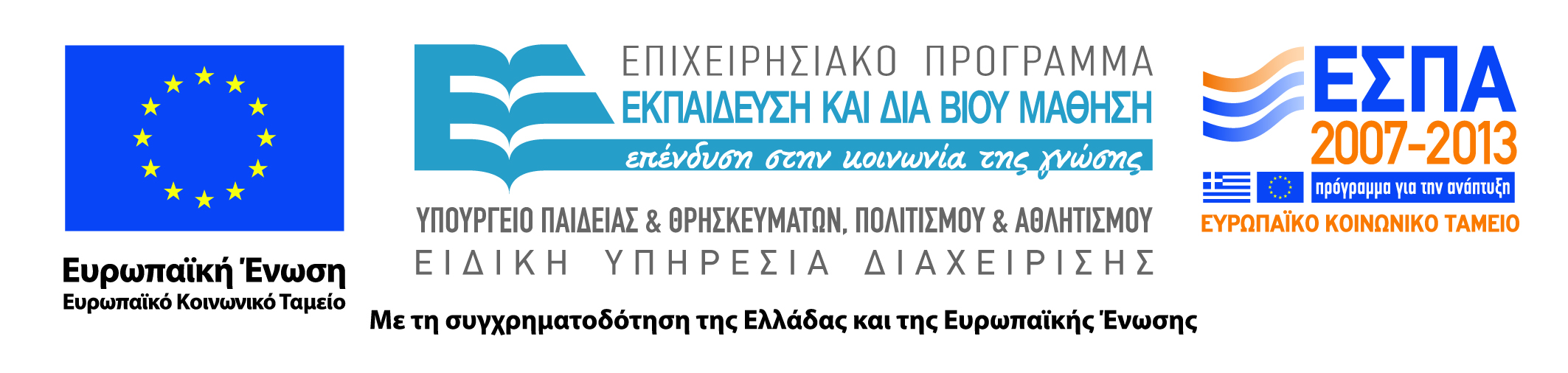 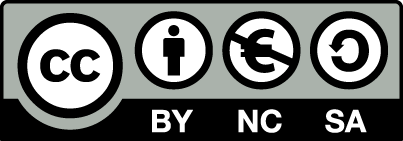 Σημειώματα
Σημείωμα Αναφοράς
Copyright Τεχνολογικό Εκπαιδευτικό Ίδρυμα Αθήνας, Ευάγγελος Δούσης, Ουρανία Γκοβίνα, 2014. Ευάγγελος Δούσης, Ουρανία Γκοβίνα. «Ογκολογική Νοσηλευτική. Ενότητα 7: Χημειοθεραπεία». Έκδοση: 1.0. Αθήνα 2014. Διαθέσιμο από τη δικτυακή διεύθυνση: ocp.teiath.gr.
Σημείωμα Αδειοδότησης
Το παρόν υλικό διατίθεται με τους όρους της άδειας χρήσης Creative Commons Αναφορά, Μη Εμπορική Χρήση Παρόμοια Διανομή 4.0 [1] ή μεταγενέστερη, Διεθνής Έκδοση.   Εξαιρούνται τα αυτοτελή έργα τρίτων π.χ. φωτογραφίες, διαγράμματα κ.λ.π., τα οποία εμπεριέχονται σε αυτό. Οι όροι χρήσης των έργων τρίτων επεξηγούνται στη διαφάνεια  «Επεξήγηση όρων χρήσης έργων τρίτων». 
Τα έργα για τα οποία έχει ζητηθεί άδεια  αναφέρονται στο «Σημείωμα  Χρήσης Έργων Τρίτων».
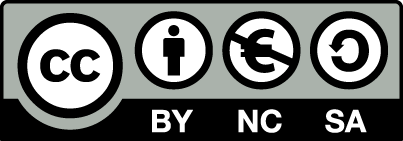 [1] http://creativecommons.org/licenses/by-nc-sa/4.0/ 
Ως Μη Εμπορική ορίζεται η χρήση:
που δεν περιλαμβάνει άμεσο ή έμμεσο οικονομικό όφελος από την χρήση του έργου, για το διανομέα του έργου και αδειοδόχο
που δεν περιλαμβάνει οικονομική συναλλαγή ως προϋπόθεση για τη χρήση ή πρόσβαση στο έργο
που δεν προσπορίζει στο διανομέα του έργου και αδειοδόχο έμμεσο οικονομικό όφελος (π.χ. διαφημίσεις) από την προβολή του έργου σε διαδικτυακό τόπο
Ο δικαιούχος μπορεί να παρέχει στον αδειοδόχο ξεχωριστή άδεια να χρησιμοποιεί το έργο για εμπορική χρήση, εφόσον αυτό του ζητηθεί.
Επεξήγηση όρων χρήσης έργων τρίτων
Δεν επιτρέπεται η επαναχρησιμοποίηση του έργου, παρά μόνο εάν ζητηθεί εκ νέου άδεια από το δημιουργό.
©
διαθέσιμο με άδεια CC-BY
Επιτρέπεται η επαναχρησιμοποίηση του έργου και η δημιουργία παραγώγων αυτού με απλή αναφορά του δημιουργού.
διαθέσιμο με άδεια CC-BY-SA
Επιτρέπεται η επαναχρησιμοποίηση του έργου με αναφορά του δημιουργού, και διάθεση του έργου ή του παράγωγου αυτού με την ίδια άδεια.
διαθέσιμο με άδεια CC-BY-ND
Επιτρέπεται η επαναχρησιμοποίηση του έργου με αναφορά του δημιουργού. 
Δεν επιτρέπεται η δημιουργία παραγώγων του έργου.
διαθέσιμο με άδεια CC-BY-NC
Επιτρέπεται η επαναχρησιμοποίηση του έργου με αναφορά του δημιουργού. 
Δεν επιτρέπεται η εμπορική χρήση του έργου.
Επιτρέπεται η επαναχρησιμοποίηση του έργου με αναφορά του δημιουργού
και διάθεση του έργου ή του παράγωγου αυτού με την ίδια άδεια.
Δεν επιτρέπεται η εμπορική χρήση του έργου.
διαθέσιμο με άδεια CC-BY-NC-SA
διαθέσιμο με άδεια CC-BY-NC-ND
Επιτρέπεται η επαναχρησιμοποίηση του έργου με αναφορά του δημιουργού.
Δεν επιτρέπεται η εμπορική χρήση του έργου και η δημιουργία παραγώγων του.
διαθέσιμο με άδεια 
CC0 Public Domain
Επιτρέπεται η επαναχρησιμοποίηση του έργου, η δημιουργία παραγώγων αυτού και η εμπορική του χρήση, χωρίς αναφορά του δημιουργού.
Επιτρέπεται η επαναχρησιμοποίηση του έργου, η δημιουργία παραγώγων αυτού και η εμπορική του χρήση, χωρίς αναφορά του δημιουργού.
διαθέσιμο ως κοινό κτήμα
χωρίς σήμανση
Συνήθως δεν επιτρέπεται η επαναχρησιμοποίηση του έργου.
108
Διατήρηση Σημειωμάτων
Οποιαδήποτε αναπαραγωγή ή διασκευή του υλικού θα πρέπει να συμπεριλαμβάνει:
το Σημείωμα Αναφοράς
το Σημείωμα Αδειοδότησης
τη δήλωση Διατήρησης Σημειωμάτων
το Σημείωμα Χρήσης Έργων Τρίτων (εφόσον υπάρχει)
μαζί με τους συνοδευόμενους υπερσυνδέσμους.
Χρηματοδότηση
Το παρόν εκπαιδευτικό υλικό έχει αναπτυχθεί στo πλαίσιo του εκπαιδευτικού έργου του διδάσκοντα.
Το έργο «Ανοικτά Ακαδημαϊκά Μαθήματα στο Πανεπιστήμιο Αθηνών» έχει χρηματοδοτήσει μόνο την αναδιαμόρφωση του εκπαιδευτικού υλικού. 
Το έργο υλοποιείται στο πλαίσιο του Επιχειρησιακού Προγράμματος «Εκπαίδευση και Δια Βίου Μάθηση» και συγχρηματοδοτείται από την Ευρωπαϊκή Ένωση (Ευρωπαϊκό Κοινωνικό Ταμείο) και από εθνικούς πόρους.
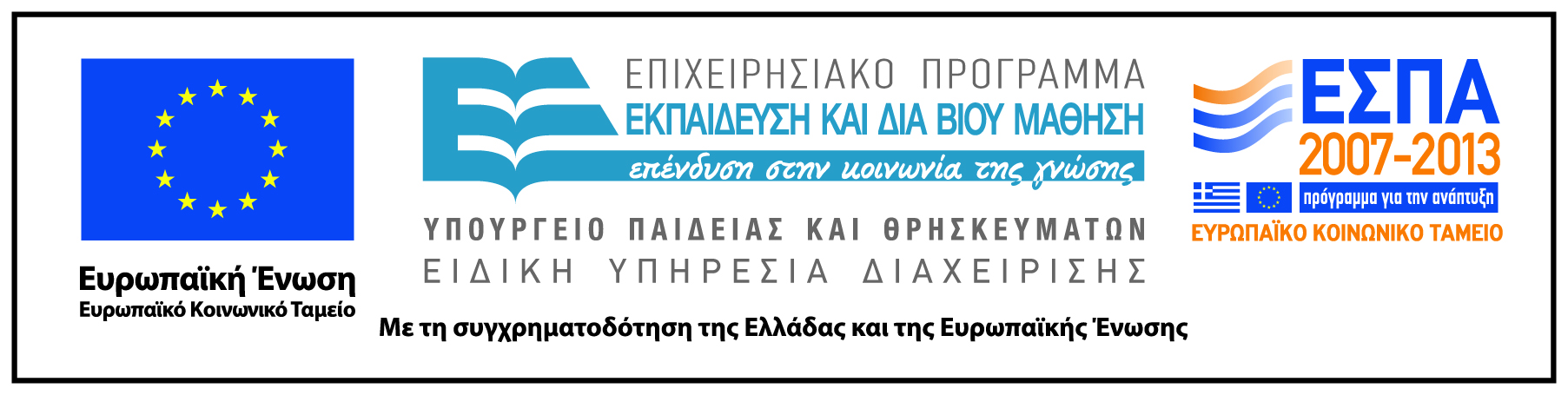